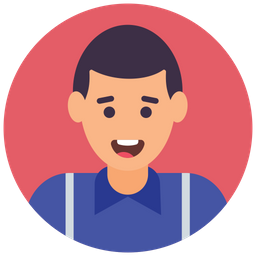 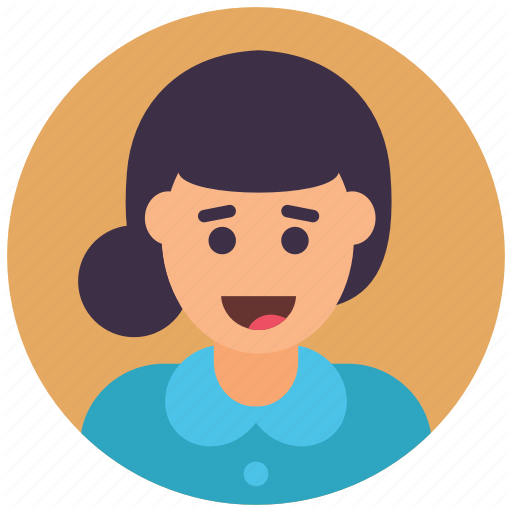 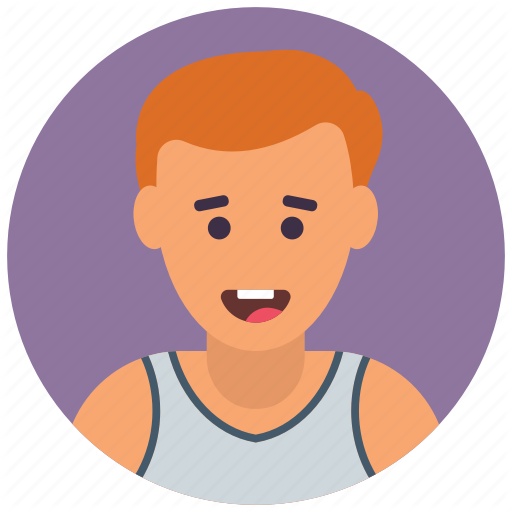 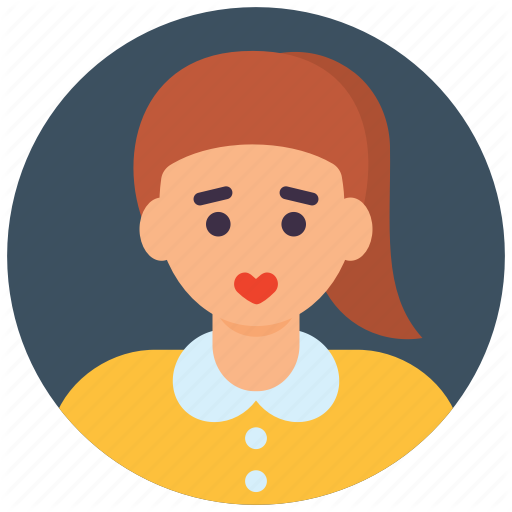 Chapter 12:Psychosocial Development in Adolescence
GUIDEPOSTS:
Guidepost 1: How do adolescents form an identity, and what roles do gender and ethnicity play?
The Search for IdentityErikson: Identity versus Identity Confusion
IdentityKonsep mengenai self yang terdiri dari goals, values dan belief seseorang yang sudah jelas dan terikat dengan komitmen yang kuat.
Identity vs identity confusion
Tahap kelima dari teori perkembangan psikososial Erikson, dimana seorang remaja mulai mengembangkan sense of self yang jelas, termasuk peran yang mereka mainkan dalam masyarakat.
Fidelity
Kesetiaan yang berkelanjutan, kepercayaan atau rasa kepemilikan terhadap orang yang dikasihi.
Guidepost 1: How do adolescents form an identity, and what roles do gender and ethnicity play? (CONT.)
Marcia: Identity Status–Crisis and Commitment
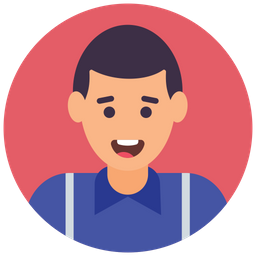 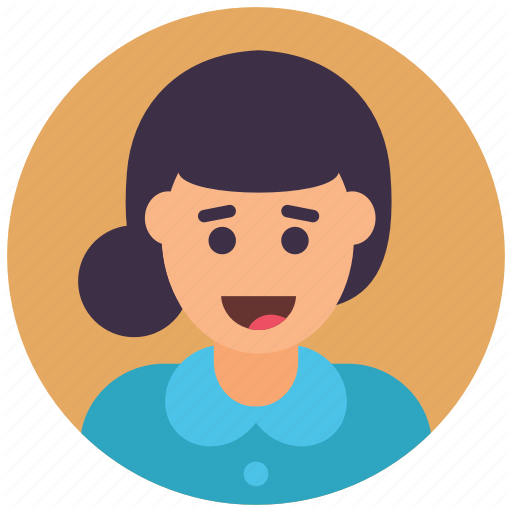 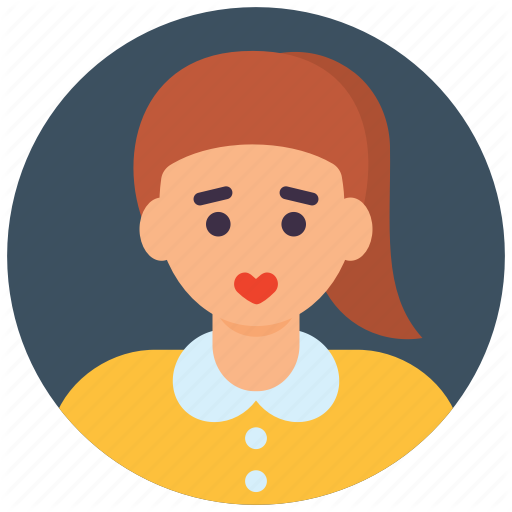 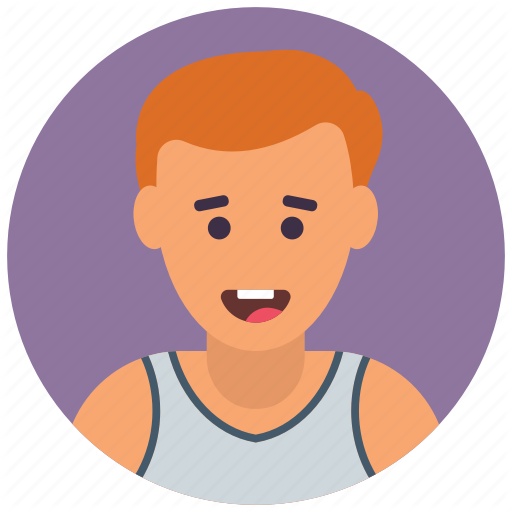 IsabellaForeclosure(commitment without crisis)
JaydenIdentity Diffusion(no commitment, no crisis)
OliviaIdentity Achievement(crisis leading to commitment)
JoshMoratorium(crisis with no commitment yet)
Guidepost 1: How do adolescents form an identity, and what roles do gender and ethnicity play? (CONT.)
Gender Differences in Identity Formation
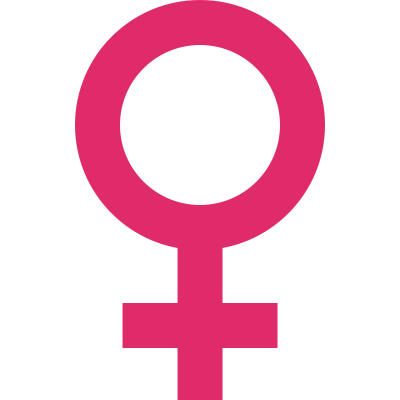 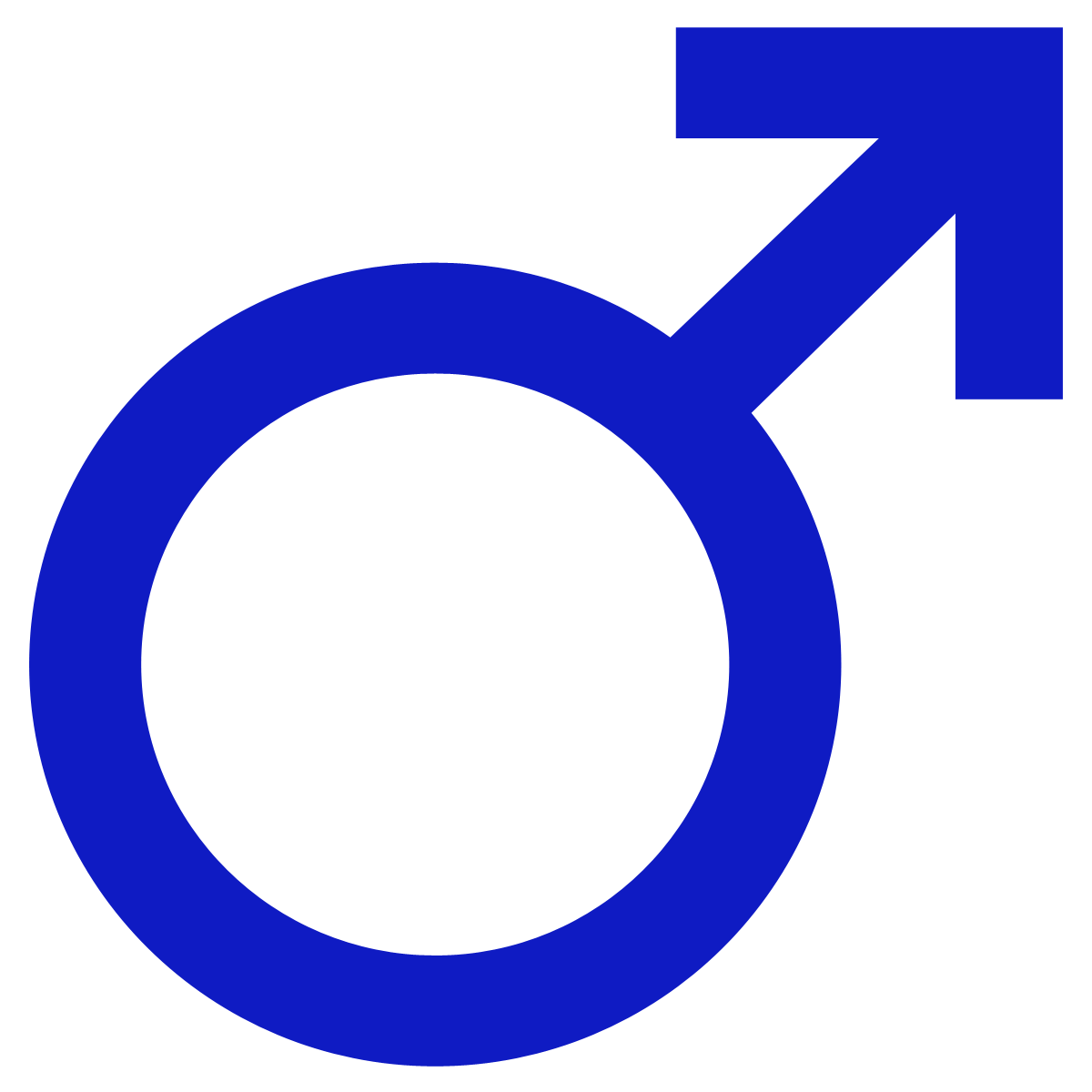 Self-esteem bergantung kepada achievement terhadap diri sendiri.
Mempunyai self esteem yang lebih tinggi.
Self-esteem bergantung pada koneksinya dengan orang lain.
Mempunyai self esteem yang lebih rendah.
Self-esteem menurun dengan cepat pada masa remaja dan naik secara bertahap seiring dengan perkembangan hingga menjadi dewasa.
Guidepost 1: How do adolescents form an identity, and what roles do gender and ethnicity play? (CONT.)
Ethnic Factors in Identity Formation
Representative Quotations from Each Stage of Ethnic Identity Development:
Diffusion"Why do I need to learn about who was the first black woman to do this or that? I'm just not too interested." (black female)
Foreclosure"I don't go looking for my culture. I just go by what my parents say and do, and what they tell me to do, the way they are." (Mexican American Male)
Moratorium"There are a lot of non-Japanese people around and it gets pretty confusing to try and decide wo I am." (Asian American male)
Achieved"People put me down because I'm Mexican, but I don't care anymore. I can accept myself more." (Mexican American female)
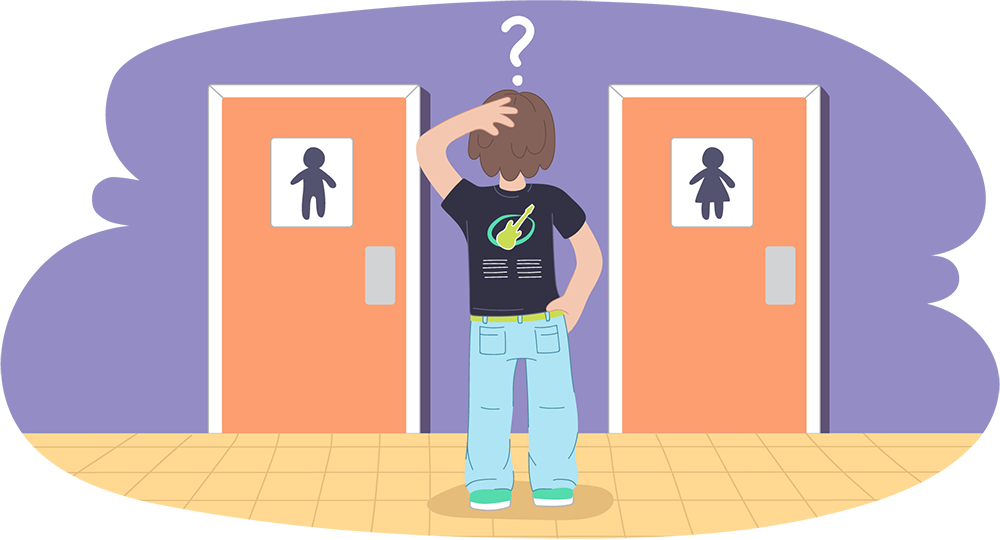 Guidepost 2: What determines sexual orientation, what sexual practices are common among adolescents, and what leads some to engage in risky sexual behavior?
SexualitySexual Orientation and Identity:
Heterosexual
Homosexual
Bisexual
Origins of Sexual OrientationHomosexual dan Bisexual Identity Development
Guidepost 2: What determines sexual orientation, what sexual practices are common among adolescents, and what leads some to engage in risky sexual behavior? (CONT.)
Sexual Risk Taking
2 masalah utama pada aktivitas seksual remaja:
STDs (penyakit menular seksual) 
Kehamilan bagi pasangan heteroseksual. 

Use of Contraceptives
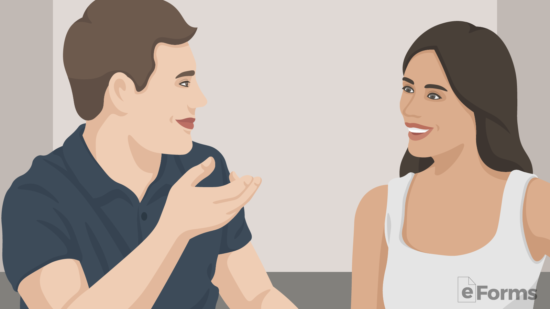 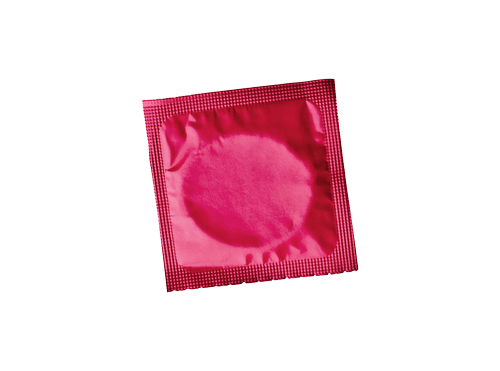 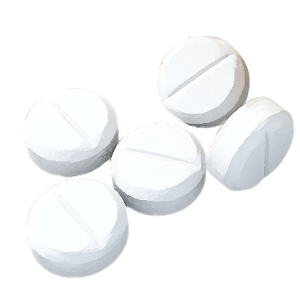 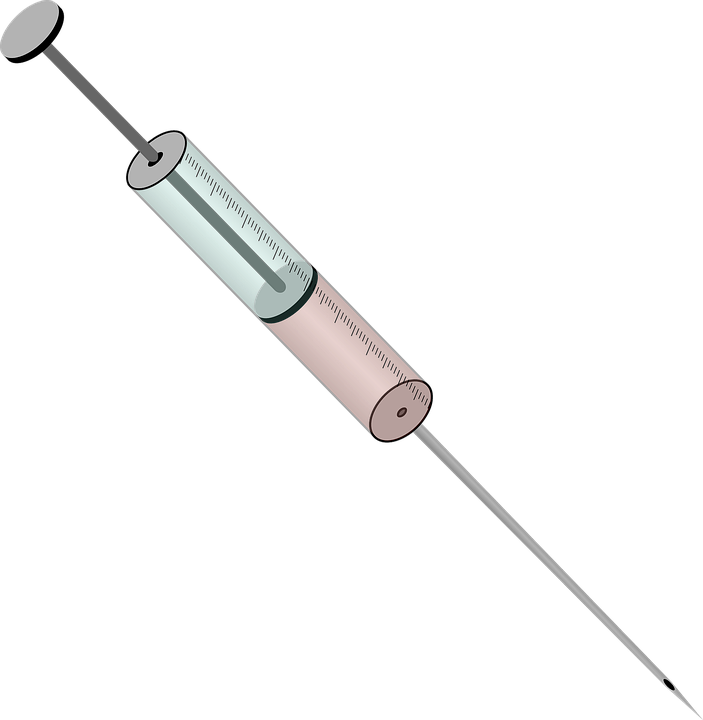 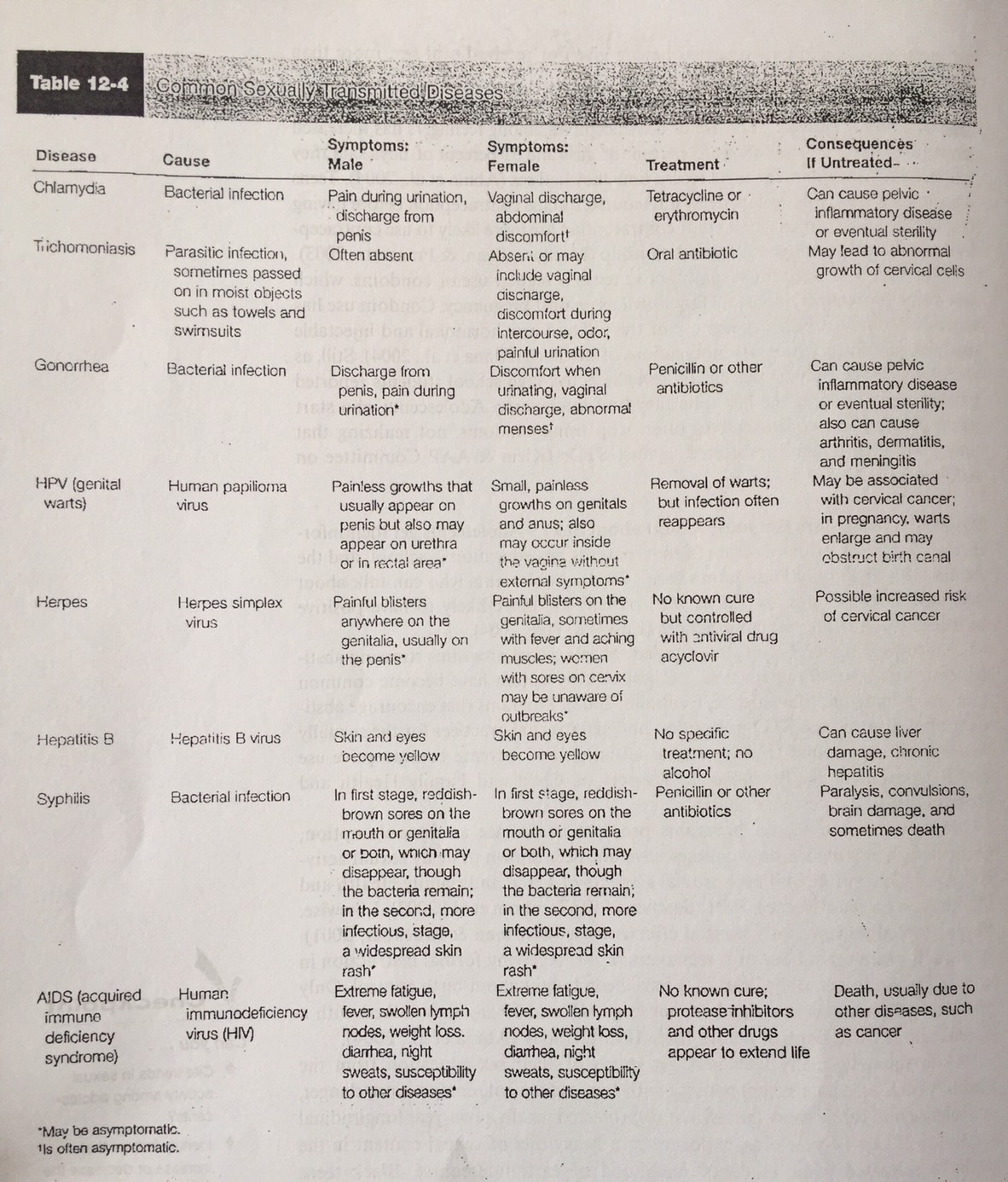 Guidepost 2: What determines sexual orientation, what sexual practices are common among adolescents, and what leads some to engage in risky sexual behavior? (CONT.)
Sexually Transmitted Disease (STDs)
Guidepost 2: What determines sexual orientation, what sexual practices are common among adolescents, and what leads some to engage in risky sexual behavior? (CONT.)
Teenage Pregnancy and Childbearing
Akibat Kehamilan Remaja

Bayi terlahir prematur
Kematian janin
Masalah kesehatan dan akademik pada remaja
Penelantaran anak
Kecacatan 
Kesulitan ekonomi
Mencegah Kehamilan Remaja

Sex education
Memberikan informasi tentang risiko dan konsekuensi kehamilan remaja
Metode KB
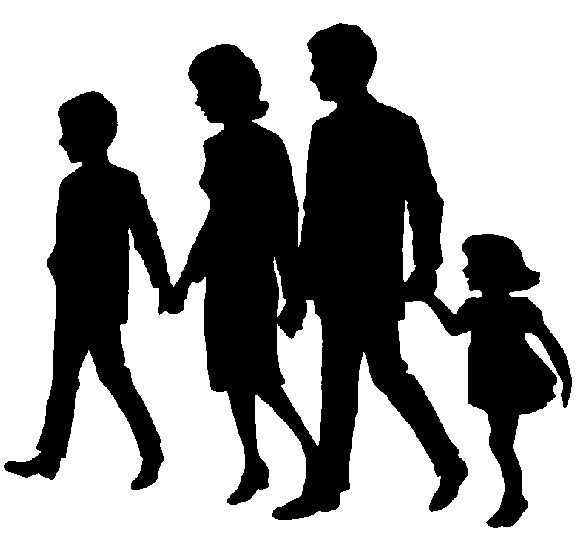 Guidepost 3: How do adolescents relate to parents, siblings, and peers?
adolescent rebellion
merupakan pola gejolak emosi, karakteristik minoritas remaja, yang mungkin melibatkan konflik dengan keluarga, pengasingan dari masyarakat, perilaku sembrono, dan penolakan nilai-nilai orang dewasa. 
Changing time use and changing relationships
salah satu cara untuk mengukur perubahan dalam hubungan remaja dengan orang-orang penting dalam kehidupan mereka adalah dengan melihat bagaimana mereka menghabiskan waktu mereka sendiri.
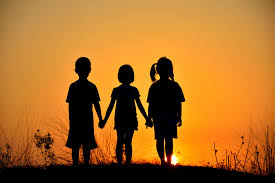 Guidepost 3: How do adolescents relate to parents, siblings, and peers? (CONT.)
Adolescents and Parents
Guidepost 3: How do adolescents relate to parents, siblings, and peers? (CONT.)
Adolescents and Siblings

Saat masa remaja, hubungan dengan saudara hanya sedikit. Ketika anak-anak mendekati sekolah menengah, hubungan mereka dengan saudara mereka menjadi semakin setara. 
Saudara yang lebih tua kurang memiliki kekuasaan atas yang lebih muda, dan saudara yang lebih muda tidak lagi membutuhkan banyak pengawasan.
Guidepost 3: How do adolescents relate to parents, siblings, and peers? (CONT.)
Adolescents and Peers
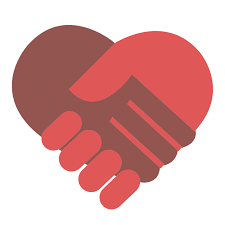 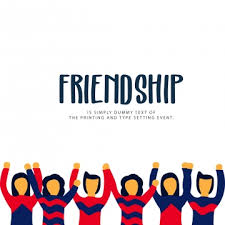 Guidepost 4: What are the root causes of antisocial behavior and juvenile delinquency, and what can be done to reduce these risks of adolescence?
Faktor genetik dan neurologis
Bagaimana keluarga, teman, dan komunitas mempengaruhi interaksi
Early-onset
Late-onset
Prospek jangka panjang
Mencegah dan mengobati kenakalan
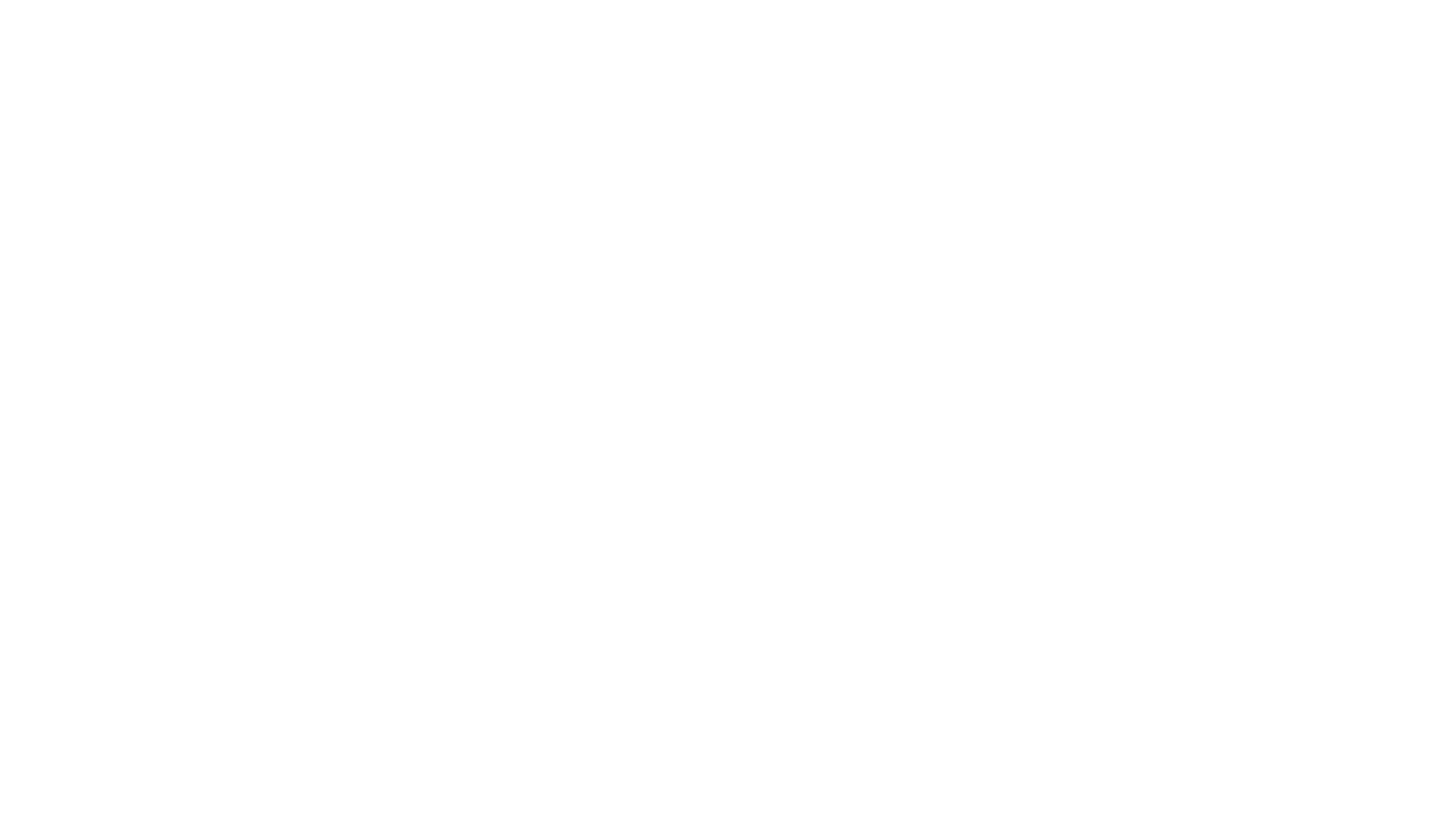 Thank You!